Network Requirements for Resource Disaggregation
Peter Gao (Berkeley), Akshay Narayan (MIT), Sagar Karandikar (Berkeley), Joao Carreira (Berkeley),  Sangjin Han (Berkeley), 
Rachit Agarwal (Cornell), Sylvia Ratnasamy (Berkeley), Scott Shenker (Berkeley/ICSI)
Disaggregated Datacenters
Future datacenter: Disaggregated?
Current Datacenter: Server-Centric
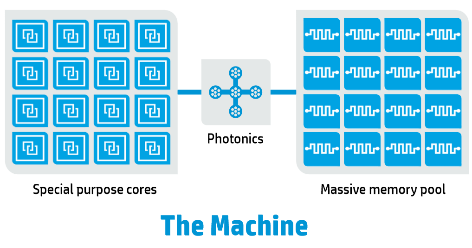 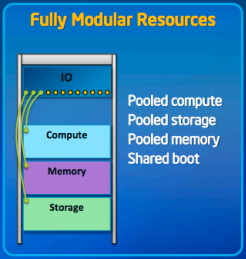 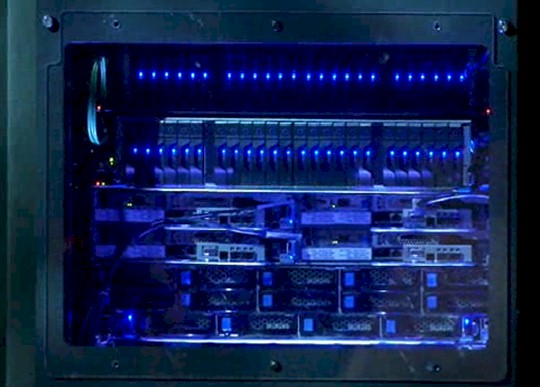 Datacenter Network
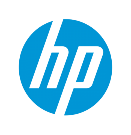 Datacenter Network
HP – The Machine
Intel - RSD
Facebook
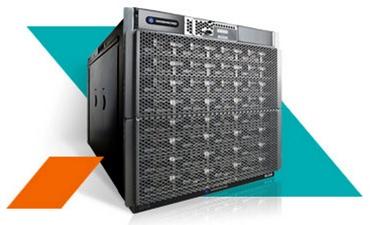 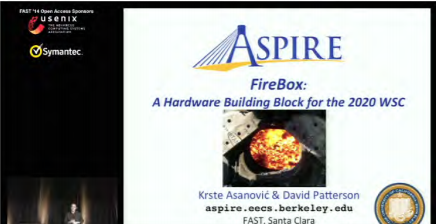 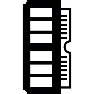 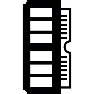 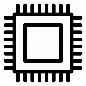 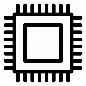 GPU
GPU
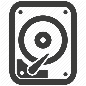 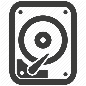 Huawei - NUWA
SeaMicro
Berkeley - FireBox
2
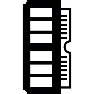 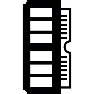 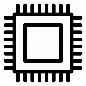 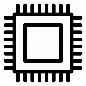 GPU
GPU
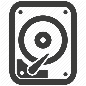 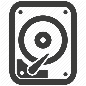 Disaggregation Benefits (Architecture Community)
Overcome memory capacity wall
Higher resource density
Relax
Power & Capacity 
Scaling
Simplify 
Hardware
Design
3
Network is the key
Disaggregated
Server-Centric
Network
GPU
GPU
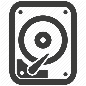 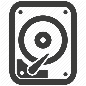 Do we need specialized hardware?
e.g.: Silicon photonics, PCI-e
Network
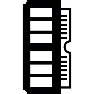 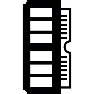 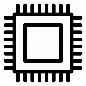 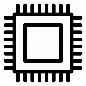 GPU
GPU
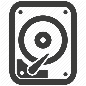 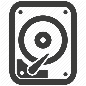 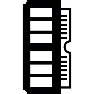 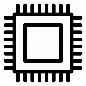 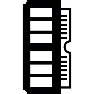 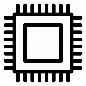 QPI, SMI, PCI-e
Existing prototypes use specialized hardware, such as Silicon Photonics, PCI-e
4
Application
Remote Resource
Current OS and network stack are not
(Solutions are feasible)
✘
Transport
Transport
Transport
Transport
OS
OS
OS
OS
✔
Commodity hardware solutions may be sufficient
NIC
NIC
NIC
NIC
Switch
Switch
What end-to-end latency and bandwidth must the network provide for legacy apps?
Do existing transport protocols meet these requirements? 
Do existing OS network stacks meet these requirements?
Can commodity network hardware meet these requirements?
Worst case performance degradation
5
Assumptions
Cache Coherence
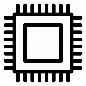 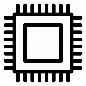 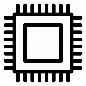 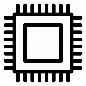 Limited cache coherence domain
Small amount of local cache (how much?)
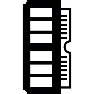 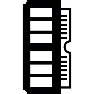 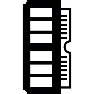 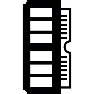 Page-level remote memory access
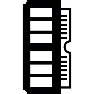 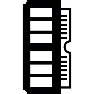 Datacenter Network
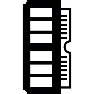 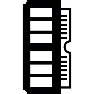 Block-level distributed data placement
Rack-scale?
Datacenter-scale?
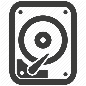 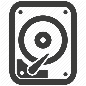 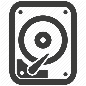 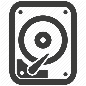 6
Latency and Bandwidth Requirements
Applications
Workloads
Methodology: Workload Driven
Wordcount
Spark
Hadoop
10 workloads on 8 applications
~ 125 GB input data

5 m3.2xlarge EC2 nodes
Virtual Private Cloud enabled
Sort
Batch Processing
Pagerank
Timely Dataflow
Collaborative Filter.
Graphlab
Memcached
HERD
Key-value Store
Interactive
Spark SQL
SQL
Streaming
Spark Streaming
7
Disaggregated Datacenter Emulator
OS
Special Swap Device (Handles Page Fault)
Backed by the machine’s own memory
Partition the memory into local and remote
Memory
Local RAM
Emulated Remote RAM
Free to access
Via swap device
Inject latency and bandwidth constraints
Using special swap device
Delay = latency + request size / bandwidth
Akin to a dedicated link between CPU and memory
8
Latency and Bandwidth Requirement
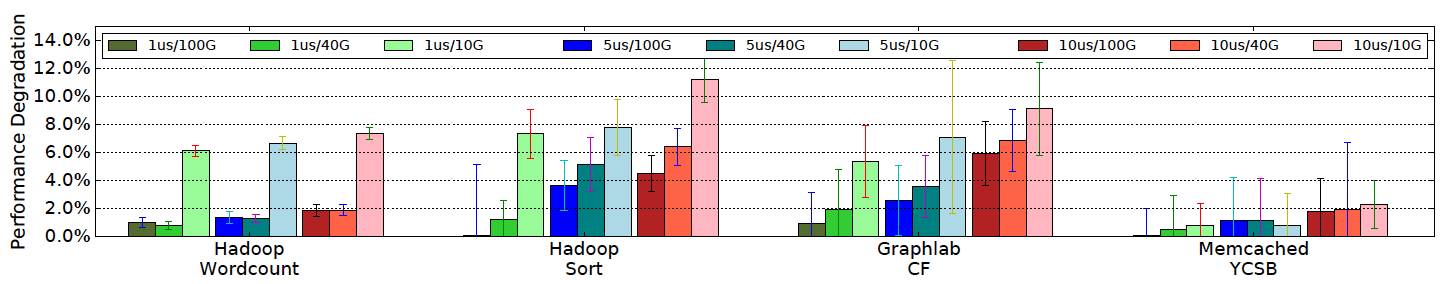 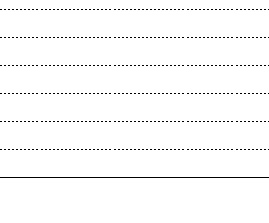 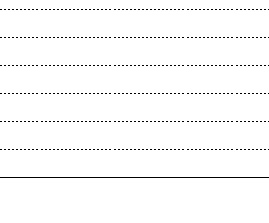 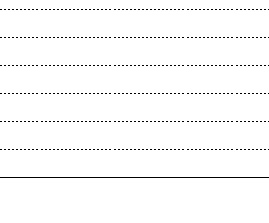 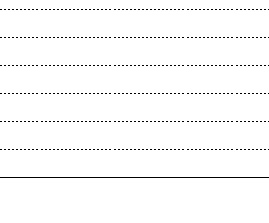 100 Gbps
40 Gbps
                  10 Gbps
100 Gbps
40 Gbps
                 10 Gbps
100 Gbps
40 Gbps
               10 Gbps
5% degradation
~3us latency / 40Gbps bandwidth is enough, ignoring queueing delay
1us
5us
10us
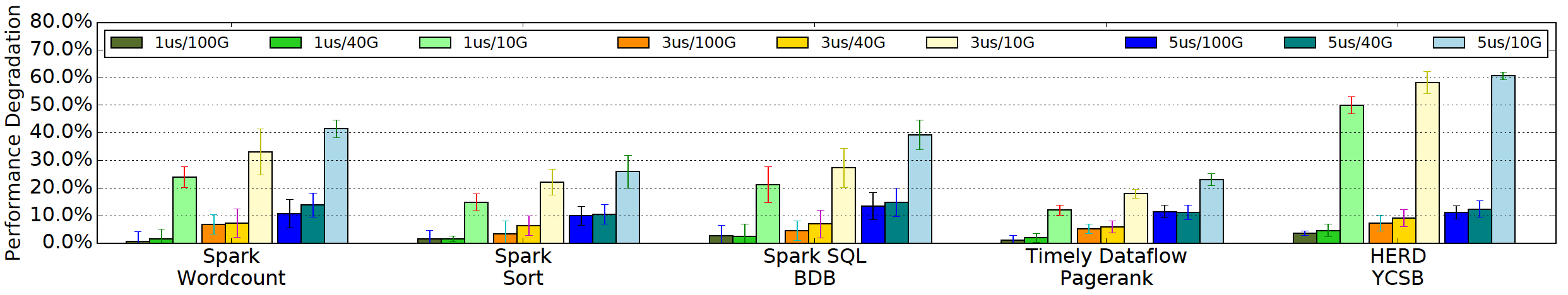 5% degradation
9
*Note: Delay = latency + request size / bandwidth
Understanding Performance Degradation
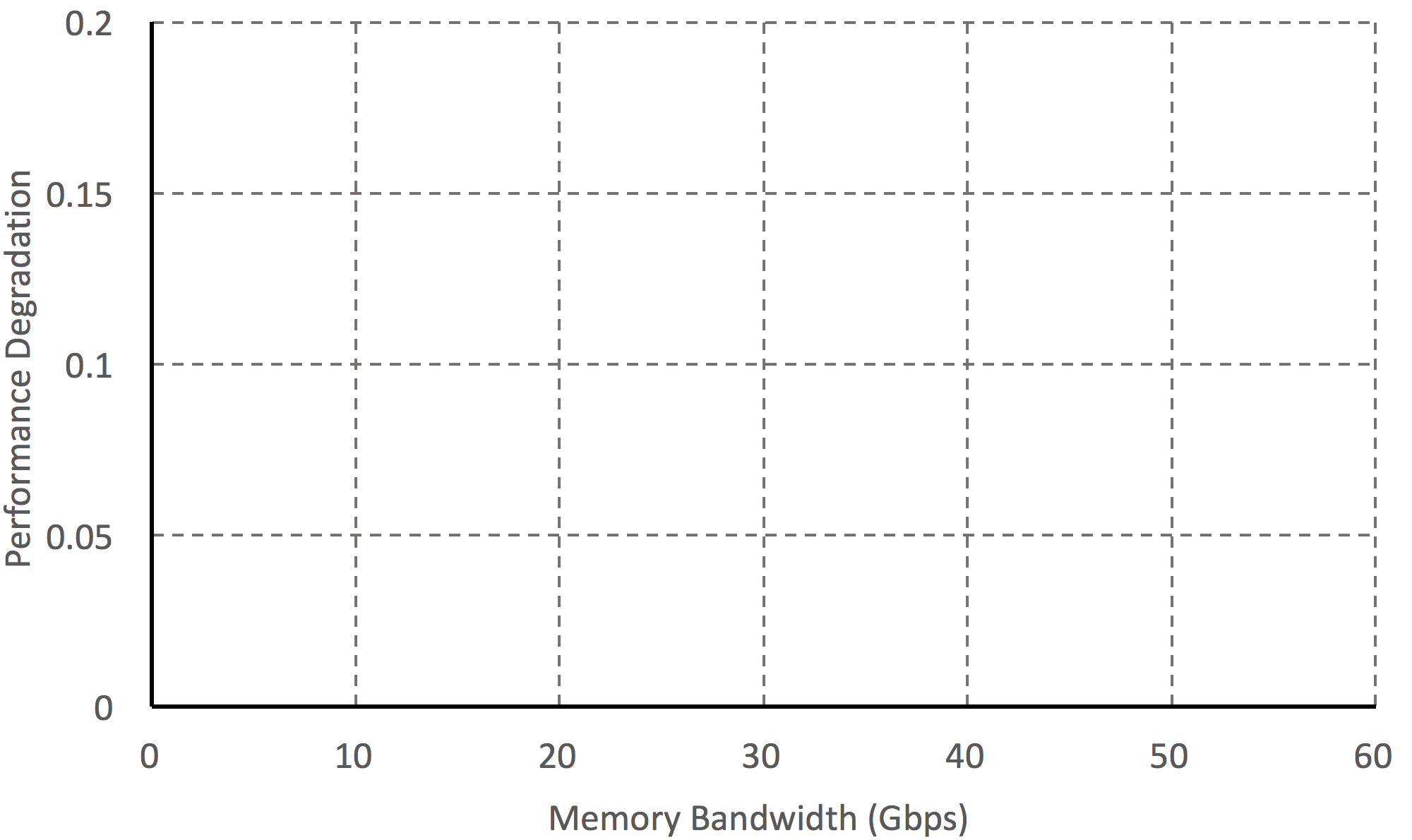 Performance degradation is correlated with application memory bandwidth
Spark
Wordcount
Graphlab
CF
Hadoop
Sort
HERD
YCSB
Hadoop
Wordcount
Spark Streaming
Wordcount
SparkSQL
BDB
Memcached
YCSB
Timely
Pagerank
Spark
Sort
10
3us end-to-end latency
40Gbps dedicated link (no queueing delay)
Remote Resource
Remote Resource
Application
Application
Transport
Transport
OS
OS
NIC
NIC
Switch
11
Transport Simulation Setting
Special Swap Instrumentation
Flow Trace
Network Simulator
Flow completion time distribution
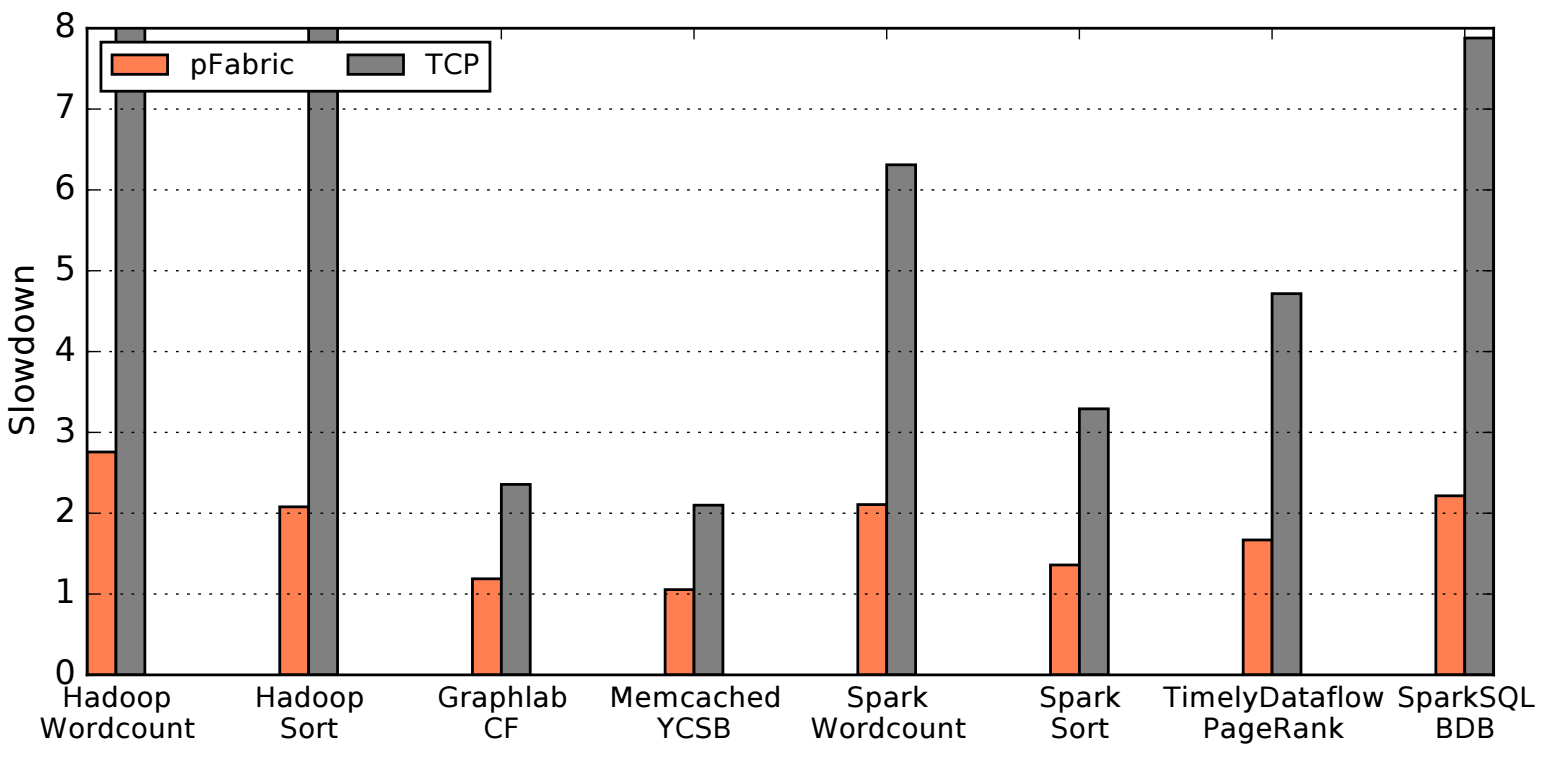 Need new transport protocols
12
Application Performance Degradation
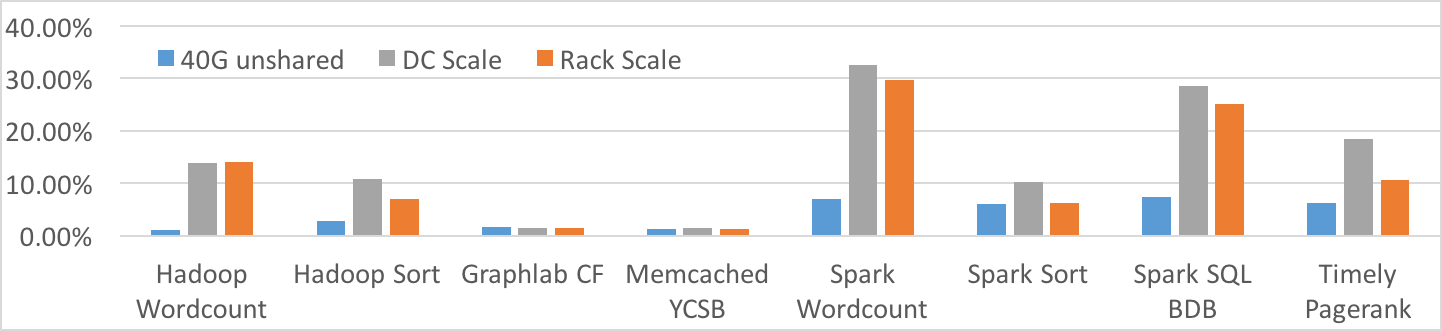 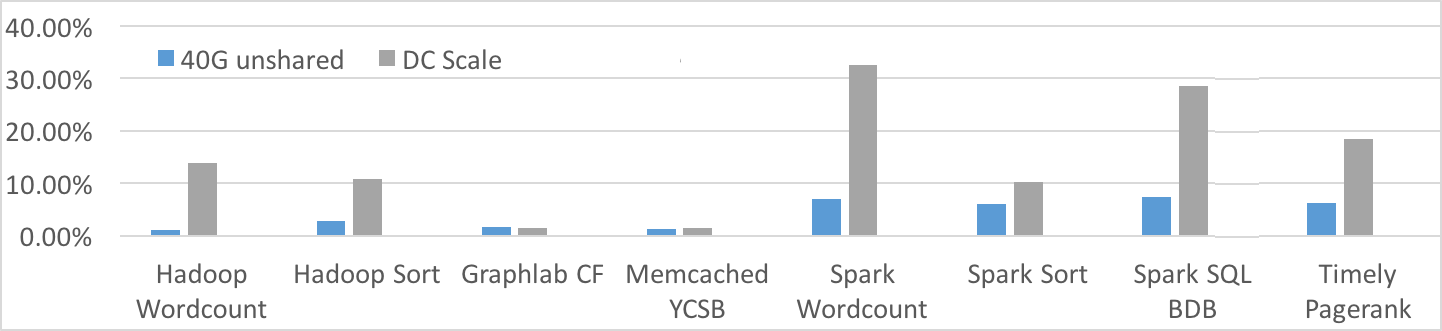 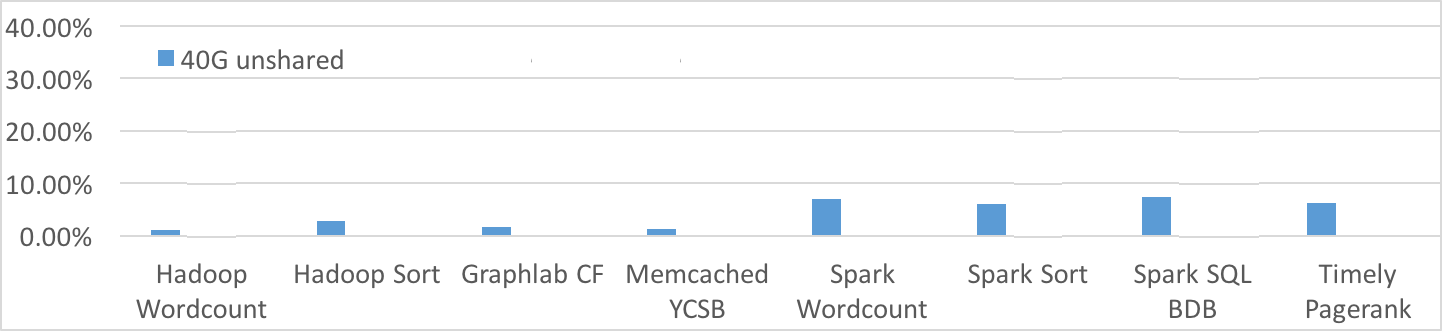 100Gbps (no queueing delay)
Rack Scale (with queueing delay)
Rack Scale (with queueing delay)
DC Scale (with queueing delay)
DC Scale (with queueing delay)
40Gbps (no queueing delay)
40Gbps
network
~5% degradation
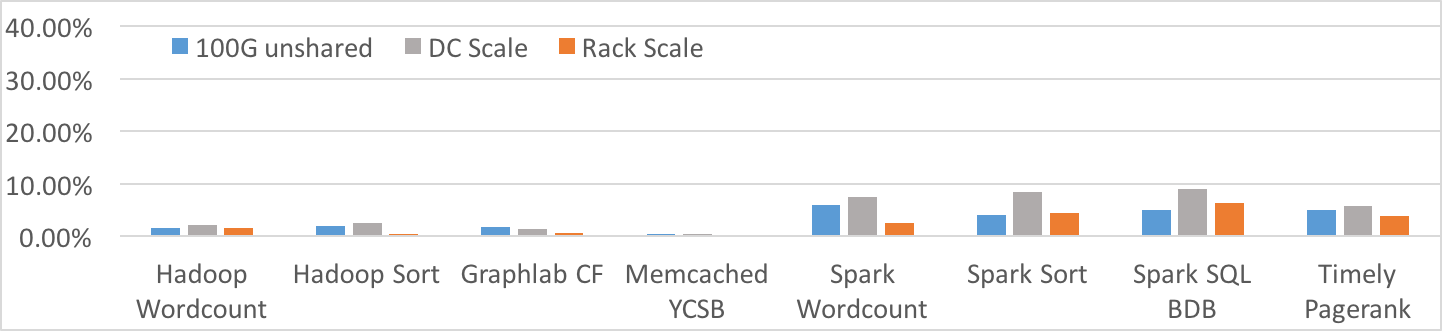 100Gbps
network
~5% degradation
13
100Gbps network
DC scale for some apps, rack scale for others
3us end-to-end latency
40Gbps dedicated link
Remote Resource
Application
Efficient Transport
100Gbps network
Transport
Transport
Transport
Transport
OS
OS
NIC
NIC
Switch
14
Is 100Gbps/3us achievable?
15
Feasibility of end-to-end latency within a rack
Switching
Data  Copying
OS
Propagation
Transmission
Application
Remote Resource
3us Target
1.9us
0.32us
0.8us
2us
16
*Numbers estimated optimistically based on existing hardware
Feasibility of end-to-end latency within a rack
Switching
Data  Copying
OS
Propagation
Transmission
Application
Remote Resource
3us Target
1.9us
0.32us
0.8us
2us
Cut-through Switch
OS
Switching
Data  Copying
Propagation
Transmission
Application
Remote Resource
1.9us
0.48us
0.32us
0.8us
2us
15
*Numbers estimated optimistically based on existing hardware
Feasibility of end-to-end latency within a rack
Switching
Data  Copying
OS
Propagation
Transmission
Application
Remote Resource
3us Target
1.9us
0.32us
0.8us
2us
Cut-through Switch
OS
NIC Integration
Data  Copying
Application
Remote Resource
1.9us
0.48us
0.32us
2us
1us
15
*Numbers estimated optimistically based on existing hardware
Feasibility of end-to-end latency within a rack
Switching
Data  Copying
OS
Propagation
Transmission
Application
Remote Resource
3us Target
1.9us
0.32us
0.8us
2us
Feasible to meet target across the datacenter?
Cut-through Switch
Use RDMA
OS
NIC Integration
Application
Remote Resource
3us Target
1.9us
0.48us
0.32us
1us
15
*Numbers estimated optimistically based on existing hardware
3us end-to-end latency
40Gbps dedicated link
Efficient Transport (pFabric,SIGCOMM’13, pHost,CoNEXT’15)
100Gbps network (Available)
Remote Resource
Remote Resource
Application
Application
Transport
Transport
Transport
Transport
Kernel bypassing (RDMA common)
OS
OS
OS
OS
NIC
NIC
NIC
NIC
Switch
Switch
CPU-NIC Integration (Coming soon)
Cut-through switch (Common?)
100Gbps links (Available)
16
What’s next?
Application Design
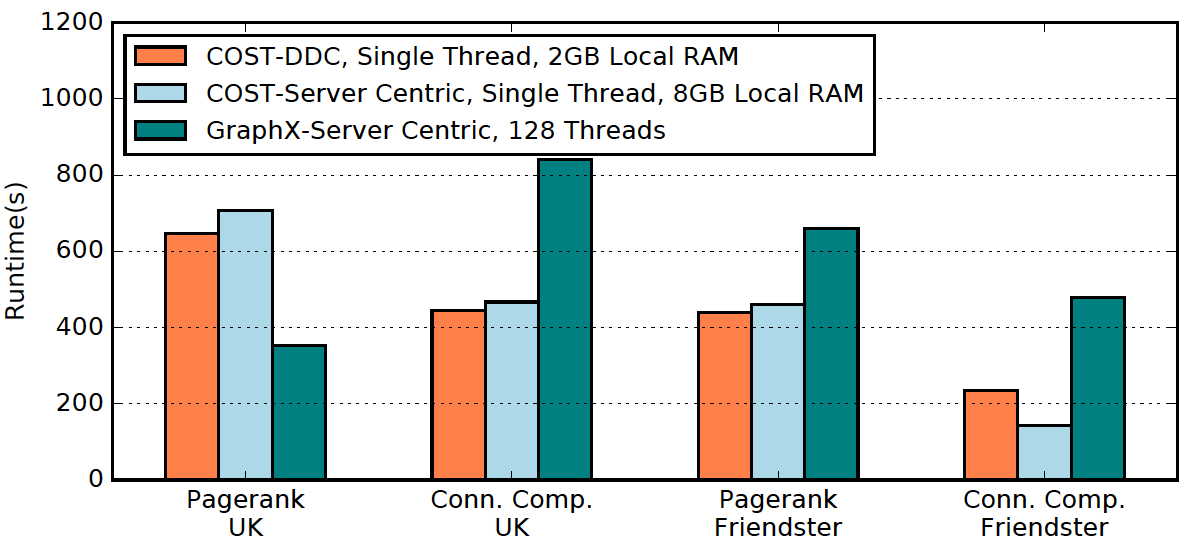 Rethinking OS Stack
Storage
Network Stack
Failure Models
Please refer our paper for evaluations on improving application performance in disaggregated datacenters
Network Fabric Design
17
Thank You!
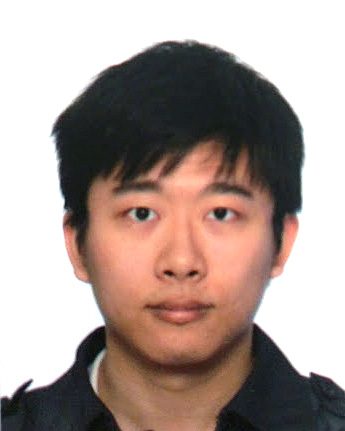 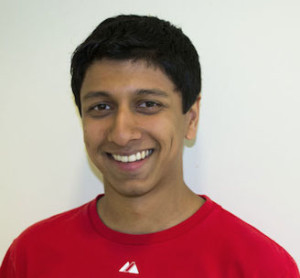 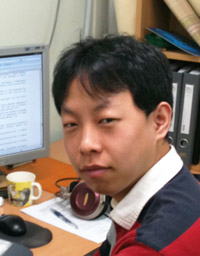 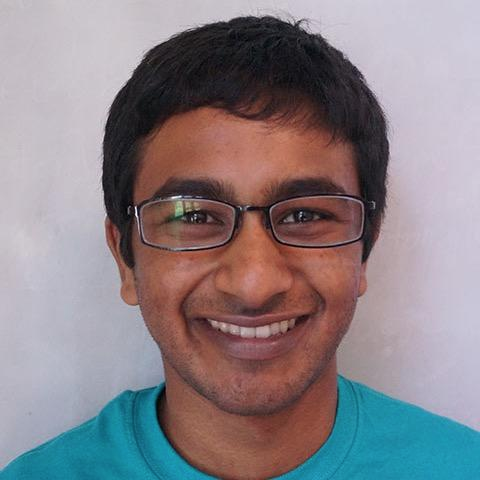 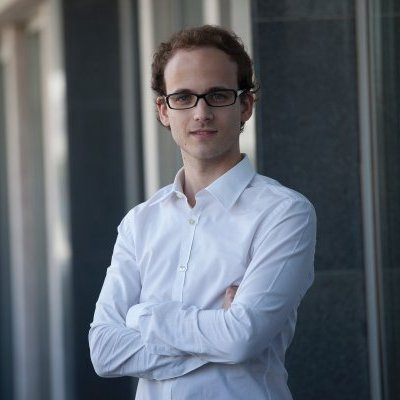 Akshay Narayan
Peter X. Gao
Joao Carreira
Sangjin Han
Sagar Karandikar
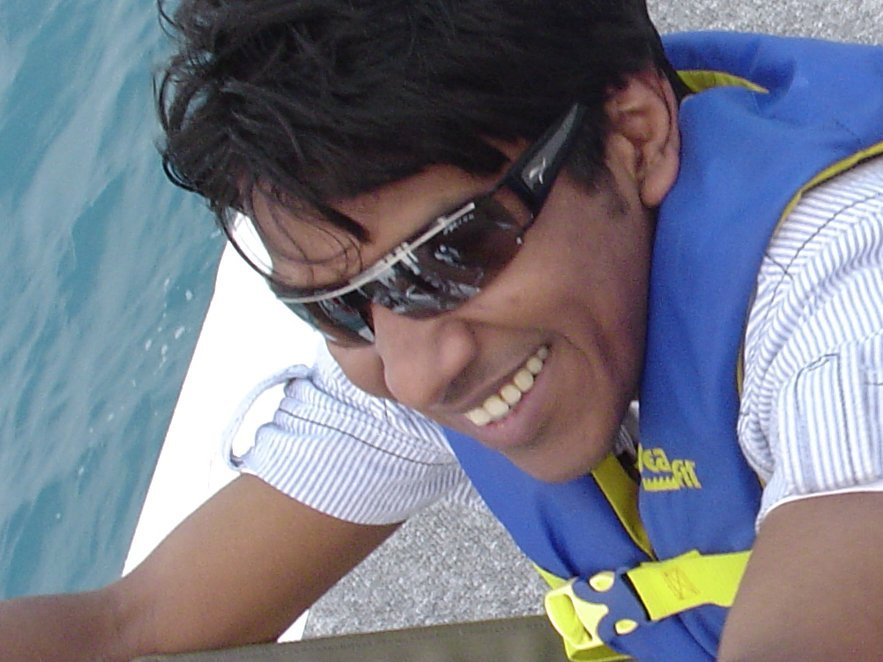 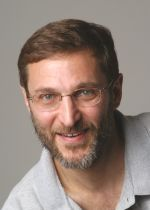 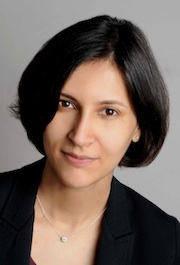 Rachit Agarwal
Sylvia Ratnasamy
Scott Shenker
Discussion Points
Scheduler Design in a disaggregated server
Rack Scale vs Data center scale
Applications with even higher memory bandwidth requirement?
Performance degradation is ok, what about energy?
Future of servers with specialization – FPGAs, ASICs
Security concerns of disaggregation.
23